Goal 1 - Fossils
Fossil - Any preserved remains, impression, or trace of any once-living thing from a past geological age.
Types of Fossils
Amber Fossil
When an organism gets trapped and preserved in amber and fossilizes.
Bones
Entire body
Teeth
Amber Fossil Examples
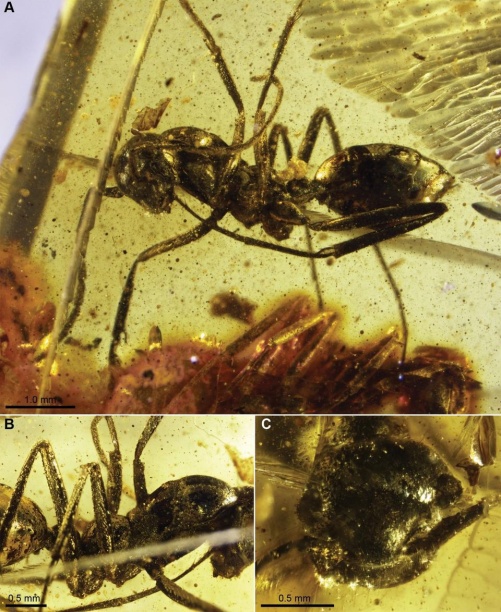 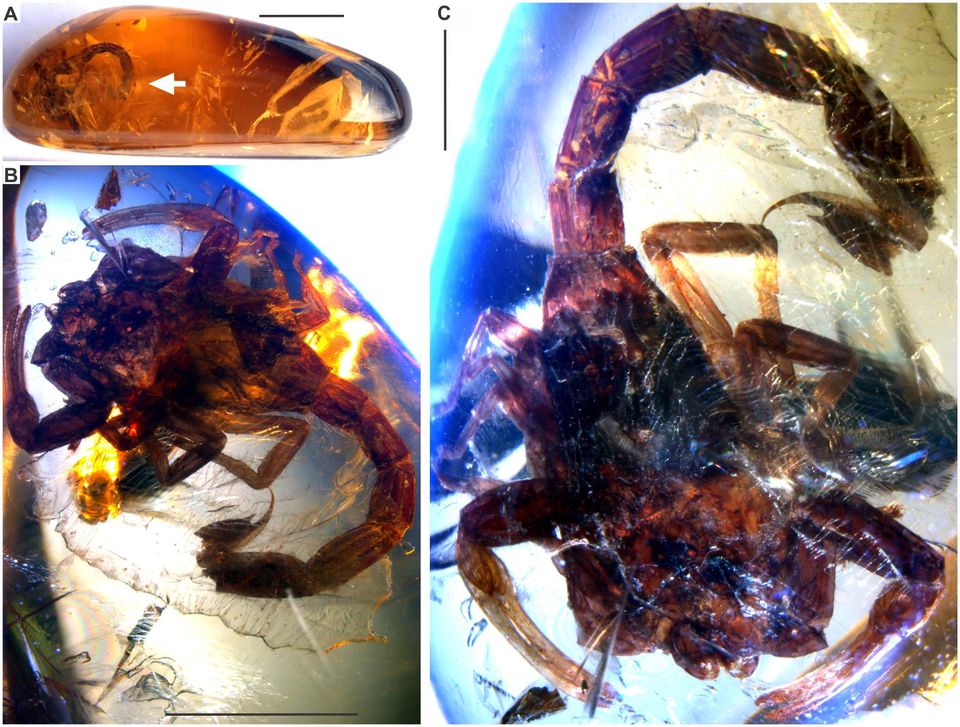 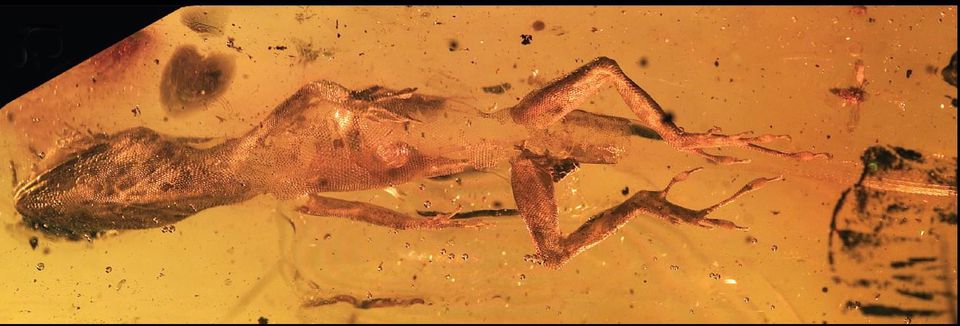 20 Million Year Old Lizzard
99 Million Year Old Ants
15 Million Year Old Scorpion
Amber (Def)
Types of Fossils
Carbonized Fossil
All living things are made of Carbon
A Carbon Film is the film of carbon left on a rock by a decaying organism and is preserved as a fossil.
Carbon Film Examples
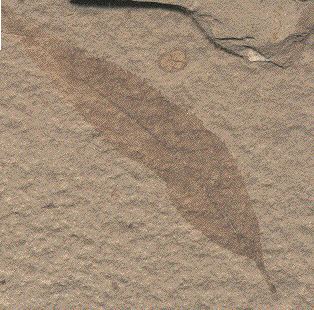 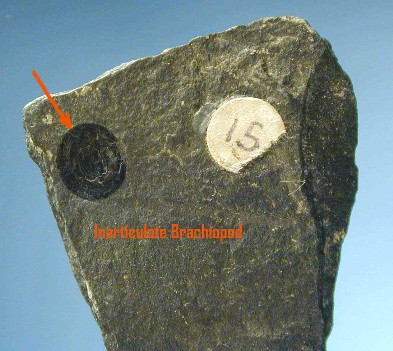 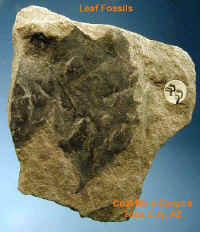 Amber (Def)
Carbonized (Def)
Types of Fossils
Mold Fossil
Fossil that forms when an organism decays or dissolves and leaves a cavity in the rock.
Mold Fossil Examples
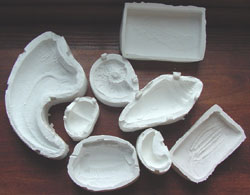 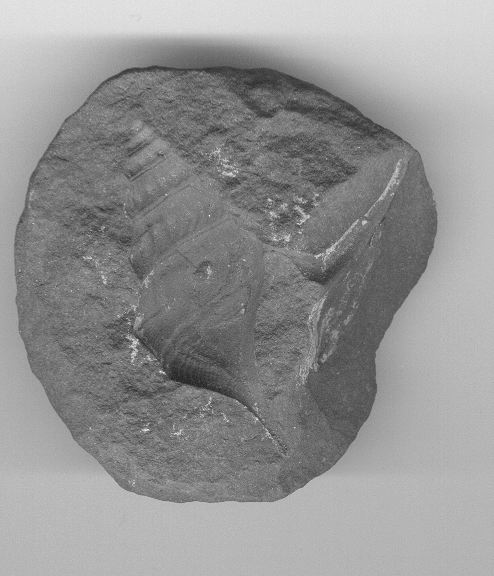 Amber (Def)
Carbonized (Def)
Types of Fossils
Mold (Def)
Cast Fossil
Fossil that forms when a mold fills with sediment and then hardens into rock.
Cast Fossil Examples
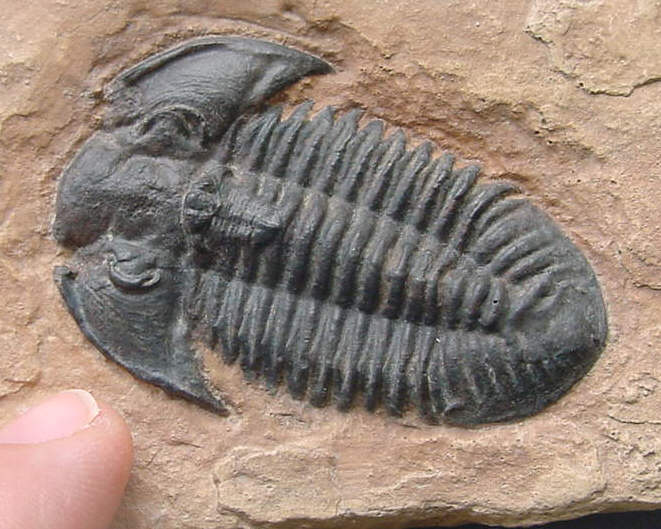 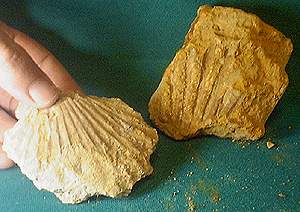 Amber (Def)
Trace (Def)
Carbonized (Def)
Tar Pit (Def)
Types of Fossils
Cast (Def)
Mold (Def)
Trace Fossils
Preserved footprints, trails, burrows, or any marks that tell about how things lived.
Trace Fossil Examples
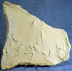 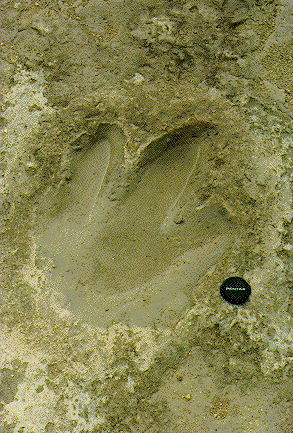 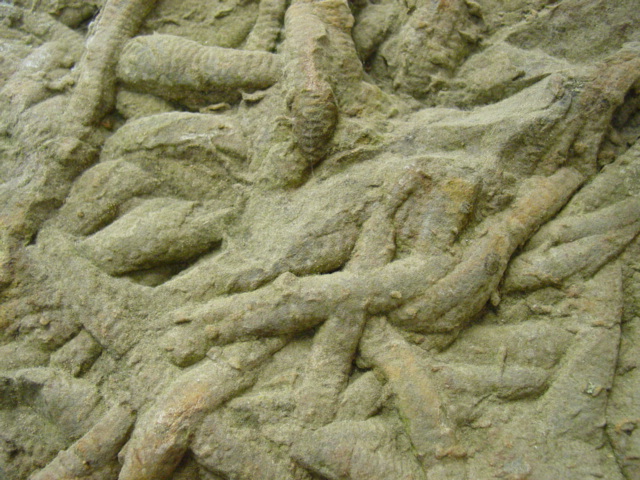 Amber (Def)
Trace (Def)
Carbonized (Def)
Types of Fossils
Cast (Def)
Mold (Def)
Permineralized  (Def)
Tar Pit Fossils
When an animal gets stuck in asphalt and the soft tissue is decomposed but hard tissue is preserved.
Tar Pit Examples
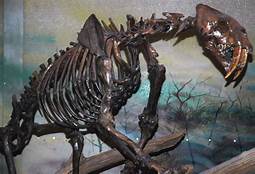 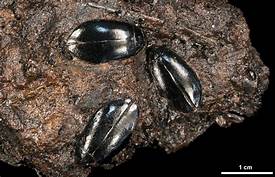 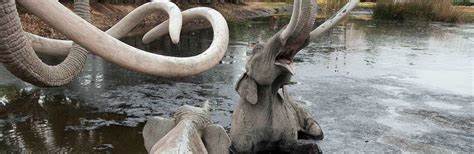 Amber (Def)
Trace (Def)
Carbonized (Def)
Tar Pit (Def)
Types of Fossils
Cast (Def)
Mold (Def)
Permineralized  (Def)
Permineralized Fossils
When an organisms tissues are replaced by minerals from water and turns to stone.
Permineralized Fossil Examples
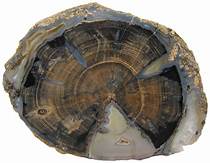 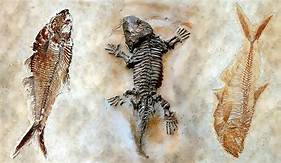 Amber (Def)
Trace (Def)
Carbonized (Def)
Tar Pit (Def)
Types of Fossils
Cast (Def)
Mold (Def)
Frozen Fossils
When an organisms becomes trapped, dies, and freezes.
The rarest of all fossils.
Frozen Fossil Examples
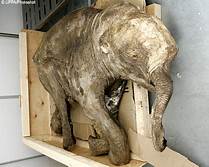 Amber (Def)
Trace (Def)
Carbonized (Def)
Tar Pit (Def)
Frozen  (Def)
Types of Fossils
Cast (Def)
Mold (Def)
Permineralized  (Def)
Use of Fossils: Indexing
Fossils can be used to date layers of sedimentary rock.
These are the remains of species that lived for a short time and were numerous, and found in many places.
Using Index Fossils
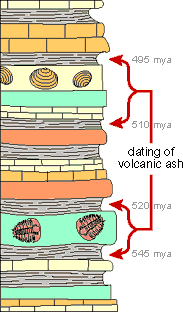 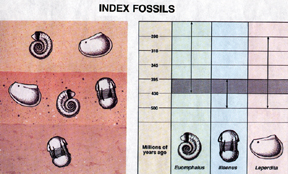